Муниципальное бюджетное общеобразовательное учреждение «Ленино-Кокушкинская средняя общеобразовательная школа»
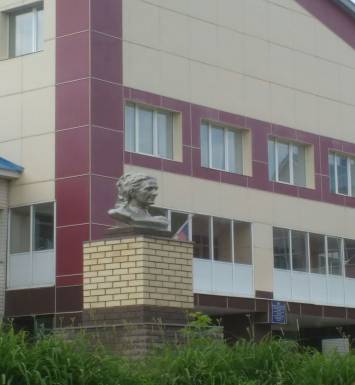 Мои управленческие решения
И.В.Шаронова, 
директор МБОУ «Ленино-Кокушкинская СОШ» Пестречинского района РТ
Коллектив школы-команда единомышленников
Собраться вместе- это начало. 
Оставаться вместе- это прогресс. 
Работать вместе- это успех».
              Генри Форд
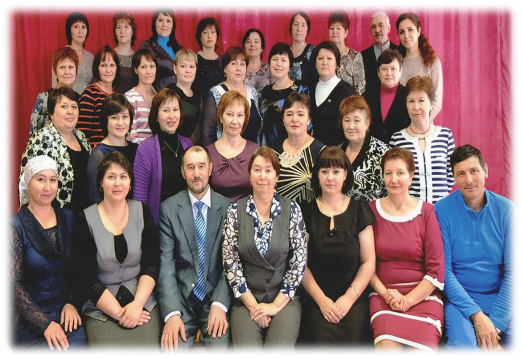 1. Организационно-управленческое
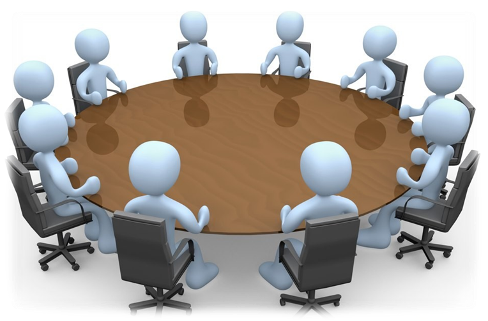 Создание рабочей группы
Анализ результатов работы
Проект дорожной карты
Корректировка 
Создание нормативно-правовой базы
Нормативно-правовая база школы
• Всеобщая декларация прав человека • Конвенция о правах ребенка • Конституция Российской Федерации; Трудовой кодекс Российской федерации • ФЗ "Об образовании в Российской Федерации" от 29.12.2012 № 273-ФЗ • Законы  РТ в сфере  образования • Государственный образовательный стандарт ;  Устав; Образовательные программы; Локальные акты; Учебный план •Профессиональный стандарт педагога
Развитие кадрового потенциала
Курсовая подготовка
Создание творческих групп
Мастер-классы по предметам
Обучающие семинары, вебинары «Технология и аспектный анализ современного урока».
Аттестация педагогов
Школа «Наставничество»
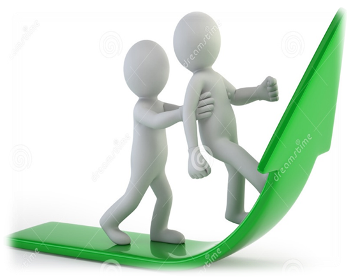 Программа развития учителя после курсов
Творческий отчет перед коллегами
Мастер-классы
Участие в конкурсах
Оказание методической помощи
Психоло-педагогическое сопровождение
Мониторинг достижений 
Круглый стол
Педагогическая рефлексия
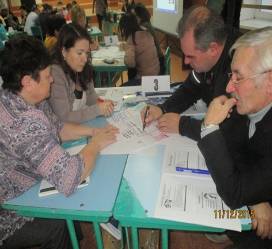 Программа поддержки учителей
признания заслуг педагогическим сообществом
 материальное поощрение
  санаторно-курортное лечение
профессиональная  реализация  через конкурсы, дискуссионные площадки, мастер-классы.
Чествование учителей-ветеранов
Вместе- мы сила!
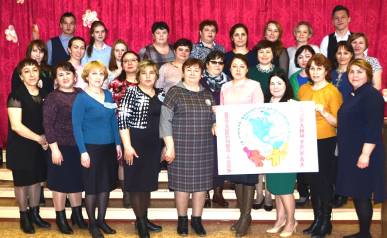 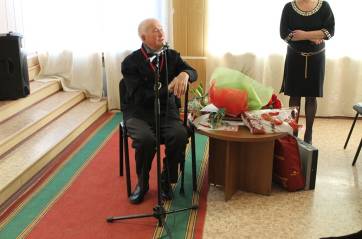 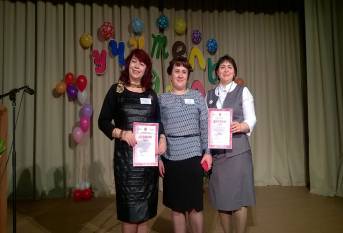 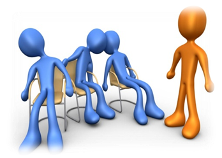 Работа с обучающимися
План работы по подготовке к ОГЭ и ЕГЭ
Мониторинг достижений обучающихся
Проведение предметных олимпиад
Выявление групп обучающихся с низкой мотивацией
Составление индивидуальной образовательной траектории для 
    учащихся 9,11-х классов
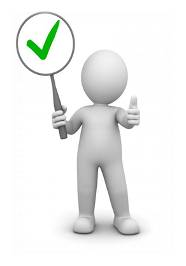 Индивидуальная образовательная траектория ученика
Диагностическое тестирование уровня интеллекта, способности к обучению
 Психолого-педагогическое  сопровождение
Диагностическое проектирова-
    ние личности
Мониторинговые тренинги
Индивидуальные консультации
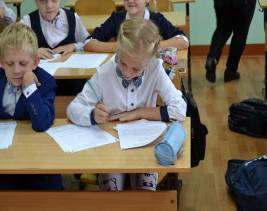 Социальные проекты
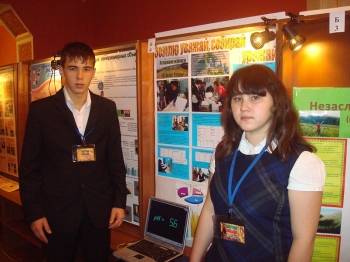 «Моя малая Родина», 
«Я-волонтер»,
 «Музейное дело»,
 «Мое семейное дерево»,
«Радуга милосердия»,
«Пестречинские родники»
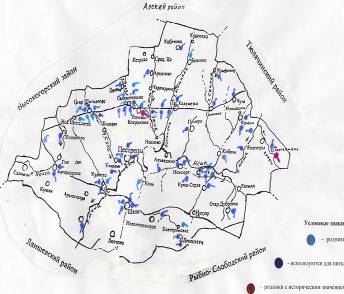 Работа с родителями
Проведение установочных родительских собраний «Выбор предмета. Индивидуальные возможности учащихся.»
Индивидуальные консультации
Информирование
Родительские собрания по итогам диагностических работ
Помощь в выборе формы образования 
(после 9 кл)
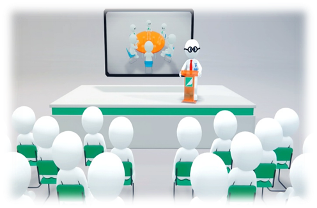 ИРО
г.Казань
ИМЦ
КНИТУ
КФУ
СМИ журнал «Магариф», газета «Вперед»
Филиал КАТК
Ленинское лесничество
Пенсионный фонд
Клуб «Экстрим-фактор» г.Казань
Школа
Министерство по делам молодежи
ДЮСШ
ДДТ
МБУ «Отдел образования»
Пестречинский РОВД и ГБДД
Ленино- Кокушкинский Исполком
Центр занятости
ЦРБ
Агрофирма Ак-Барс Пестрецы
Министерство экологии
Военный Комиссариат
Социальное партнерство
Результативность работы школы
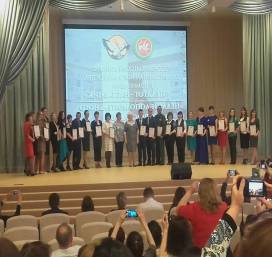 37 место в республиканском 
рейтинге «100 лучших сельских
 школ Республики Татарстан»;
 «Секреты дружного класса»
Грант «Успешная школа»-2018 г.
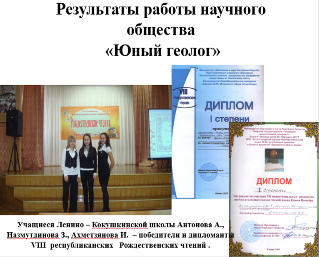 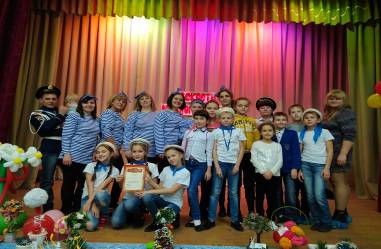 Успешный учитель-успешный ученик-успешная школа